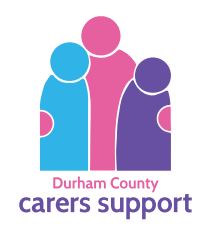 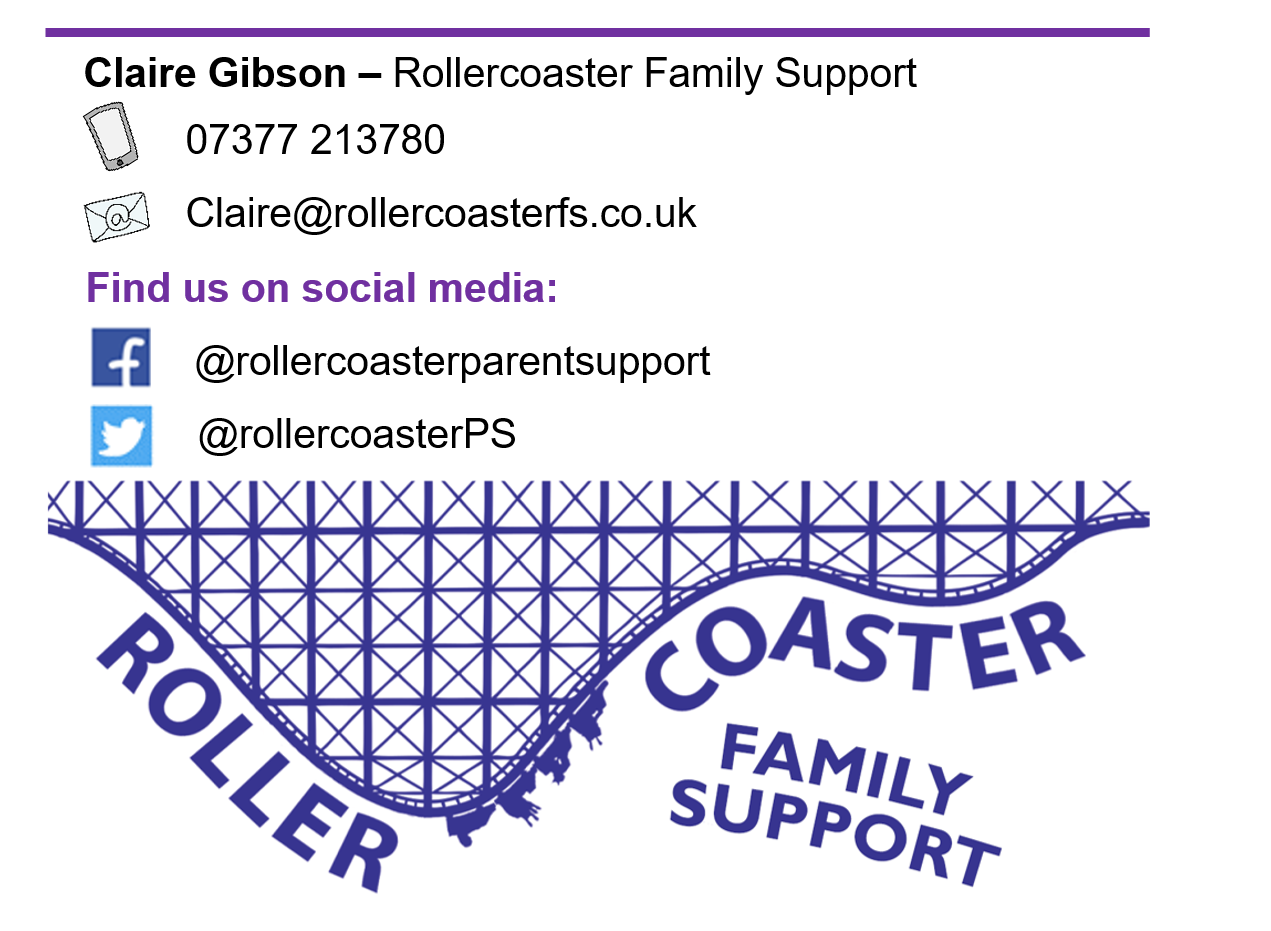 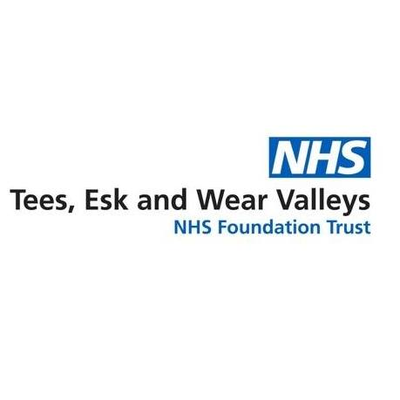 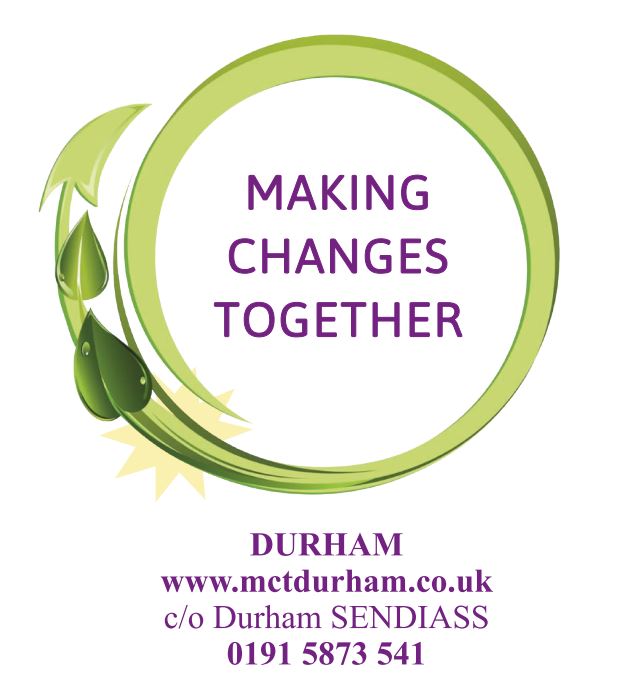 MCT Conference Feedback
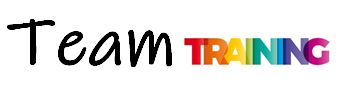 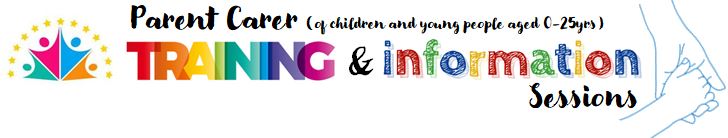 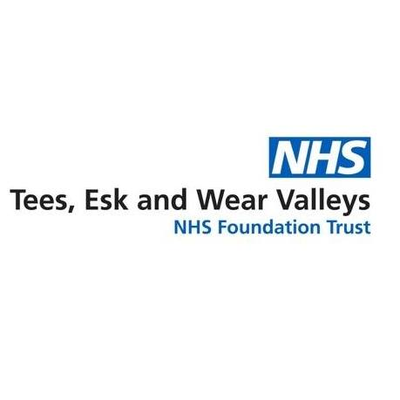 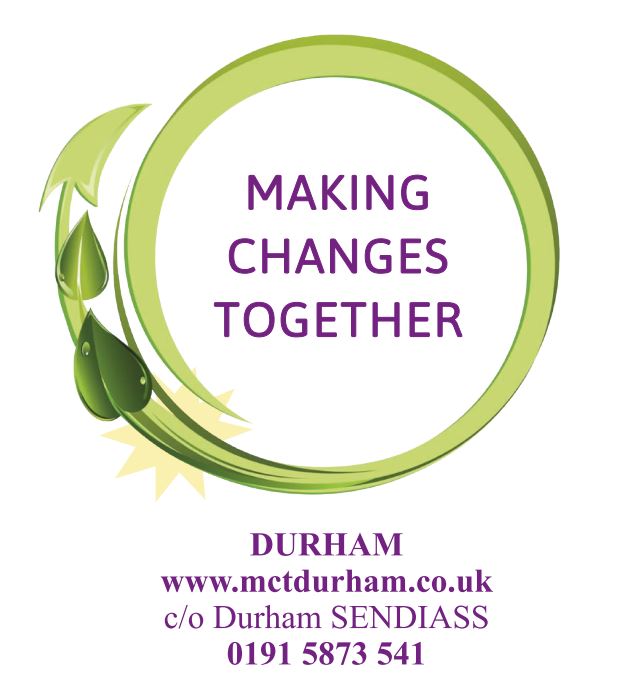 Feedback received:
One parent asked if it would be possible to produce a training calendar so that she can plan in advanced to attend things as she has a very busy work schedule.
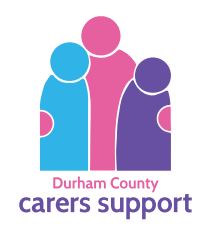 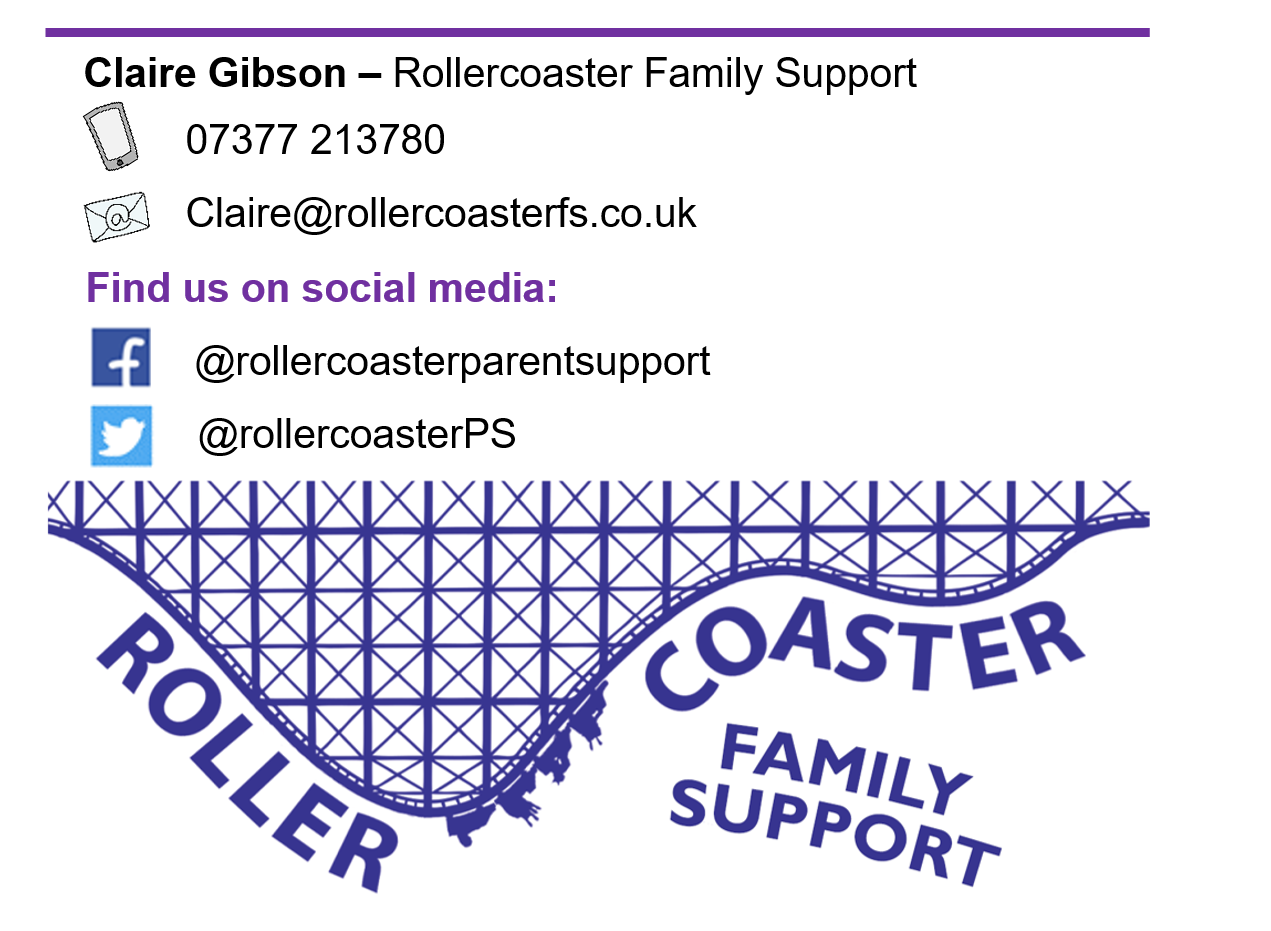 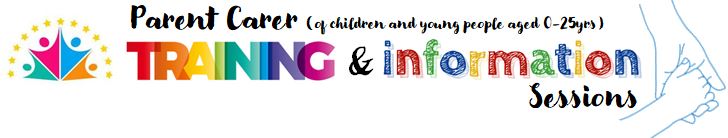 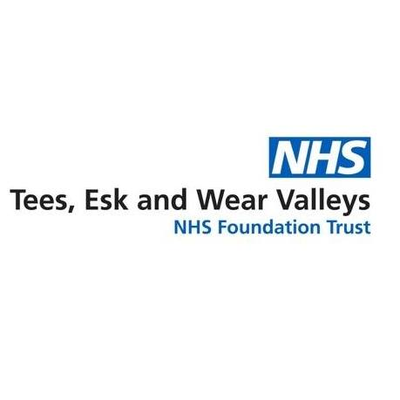 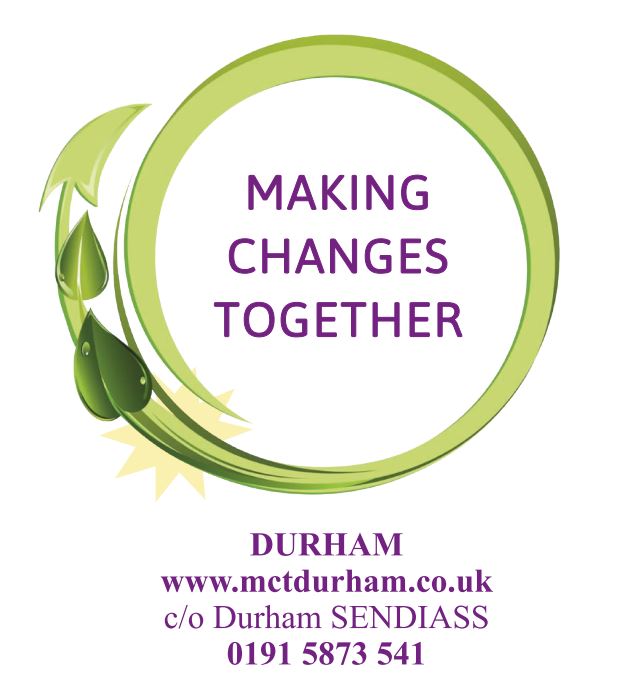 Requests from parents:
Positive Behaviour x2.

Tourette's Syndrome - tic disorder. Strategies to support the individual and at school. X 2 *1 parent/carer left contact number.

Children who have experienced trauma.

Attachment issues. 

Sensory processing issues.
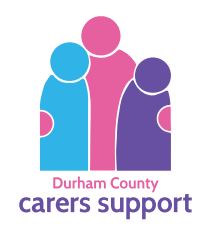 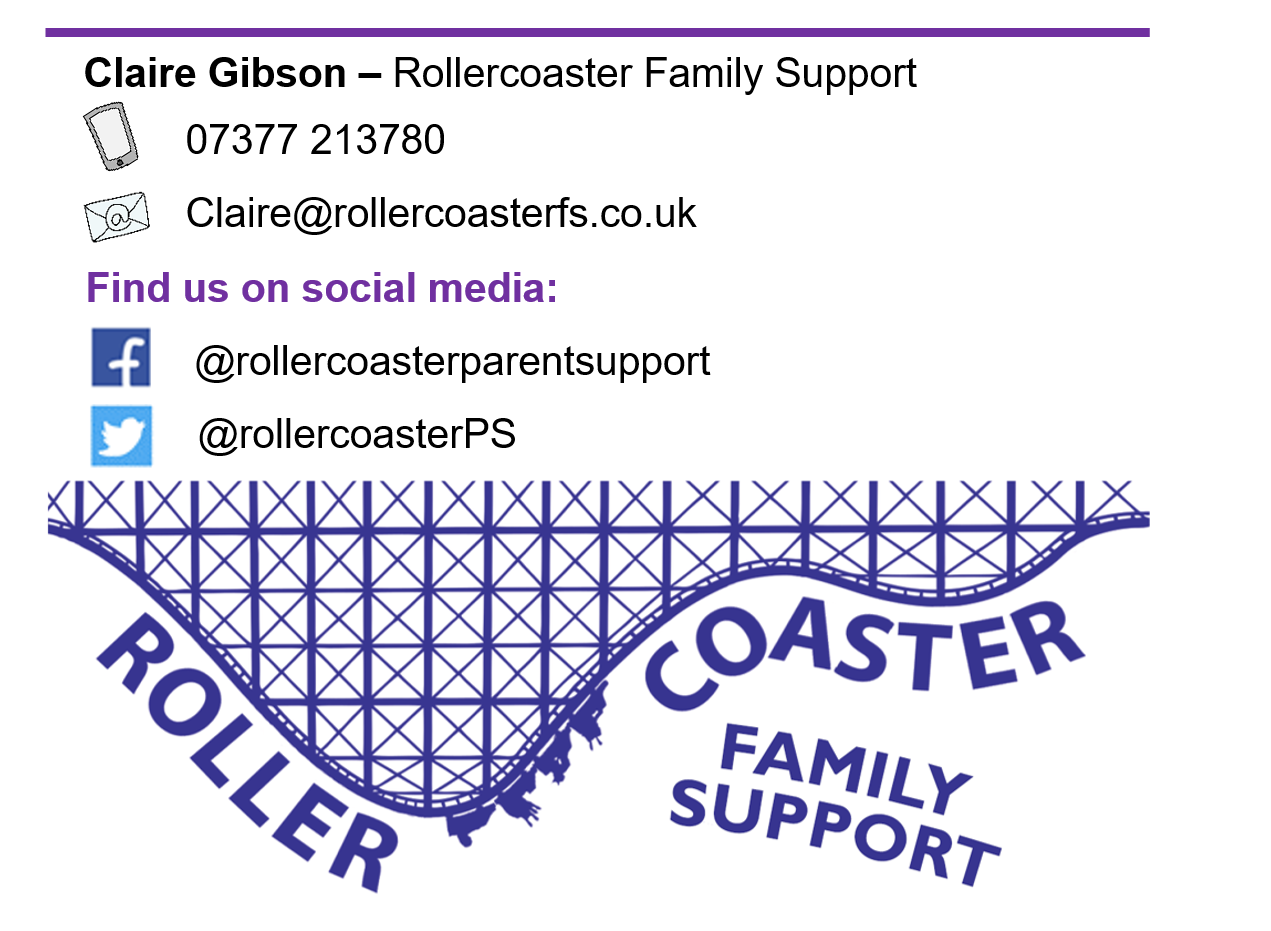 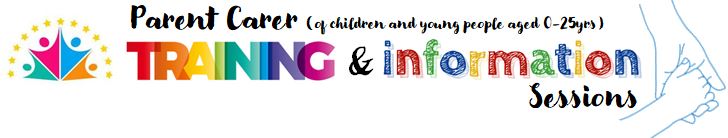 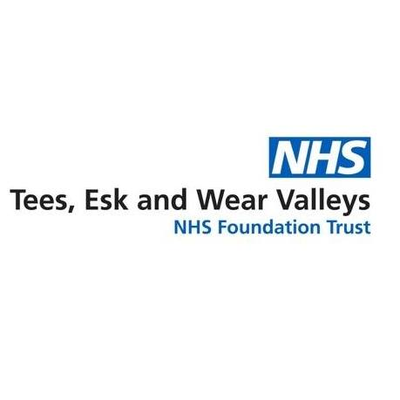 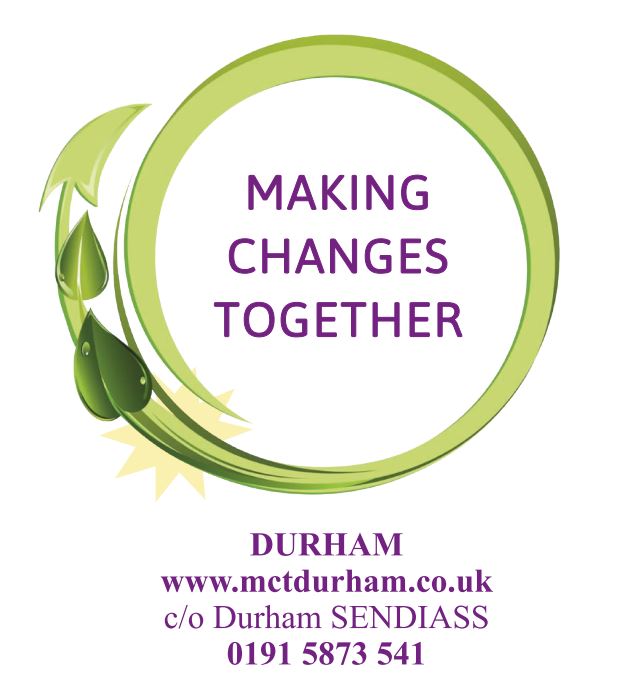 Requests from parents continued:
Managing Challenging Behaviour.

Supporting Children through bereavement.

Helping parent/carers to access services needed for children. Signposting through workshops.

How to get an assessment when no one will help, i.e. School mention sensory/Ed Psych mentions poss Autism. CAMHS discharges due to nonparticipation.
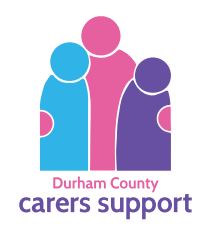 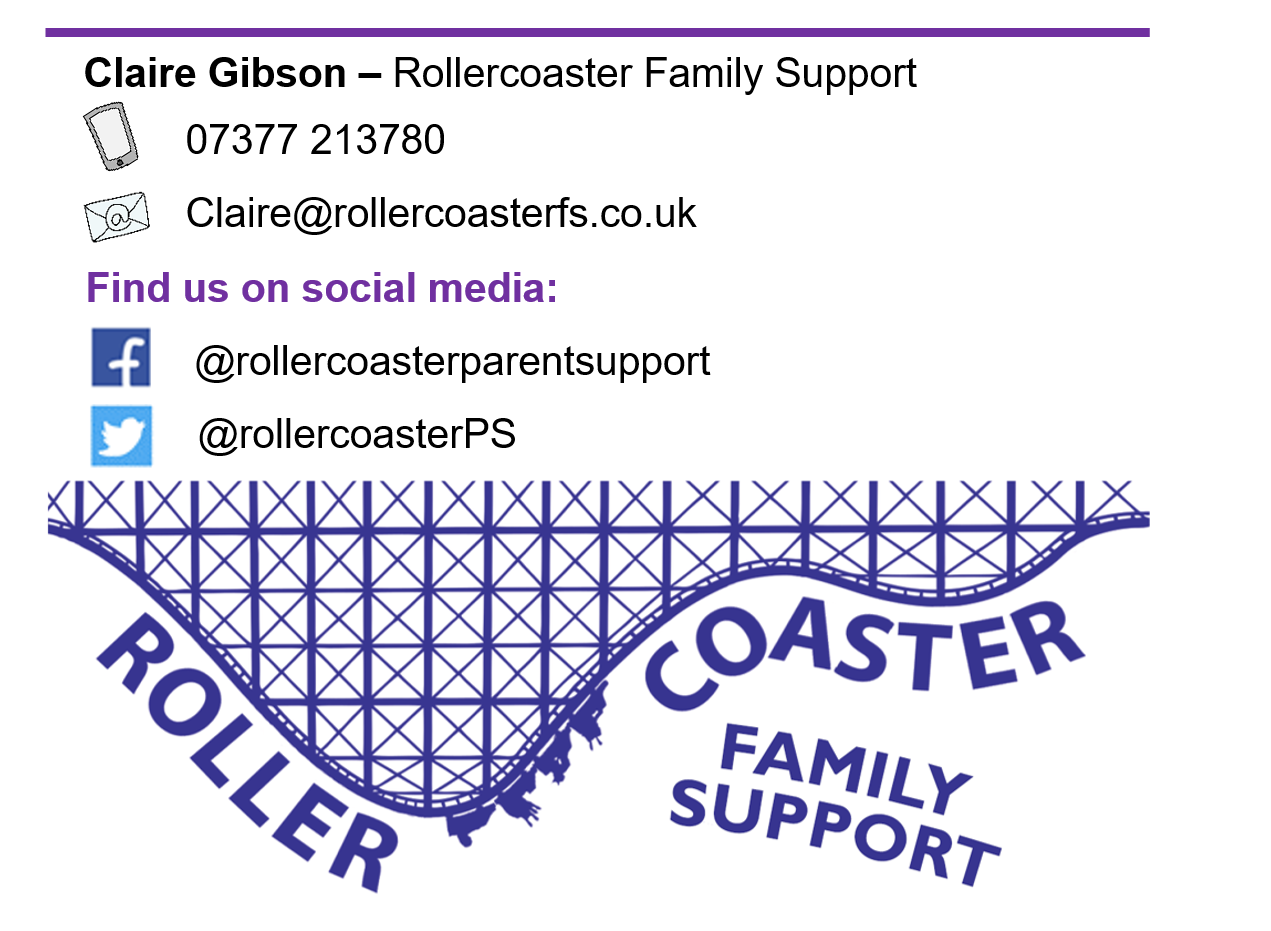 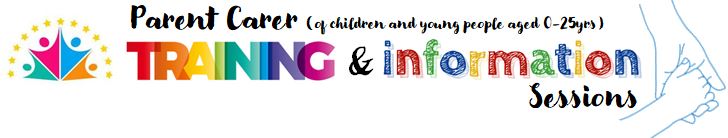 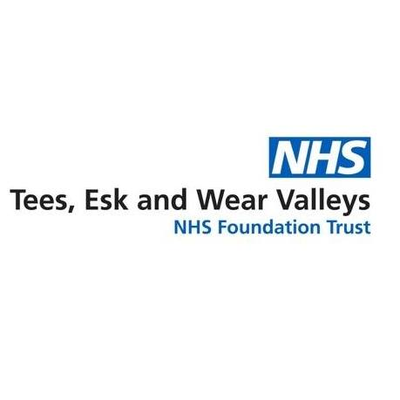 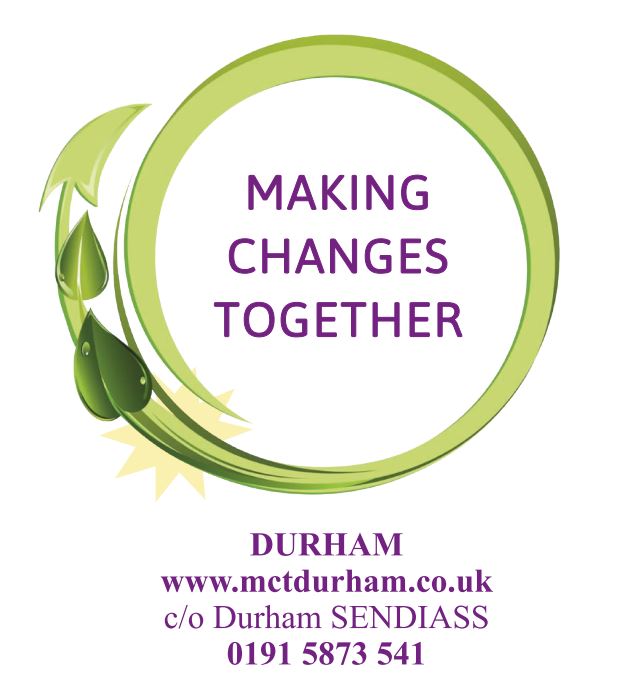 Requests from parents continued:
Sibling support of children who have Autism/ADHD.

Talking to your child about their diagnosis of ADHD/Autism (Junior age) and resources.

Epilepsy.

Parenting a child with sensory/toileting issues (best practice, manual handling, services available…also impacting feeding?).
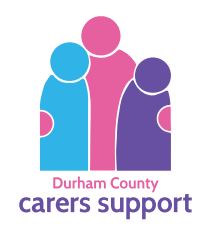 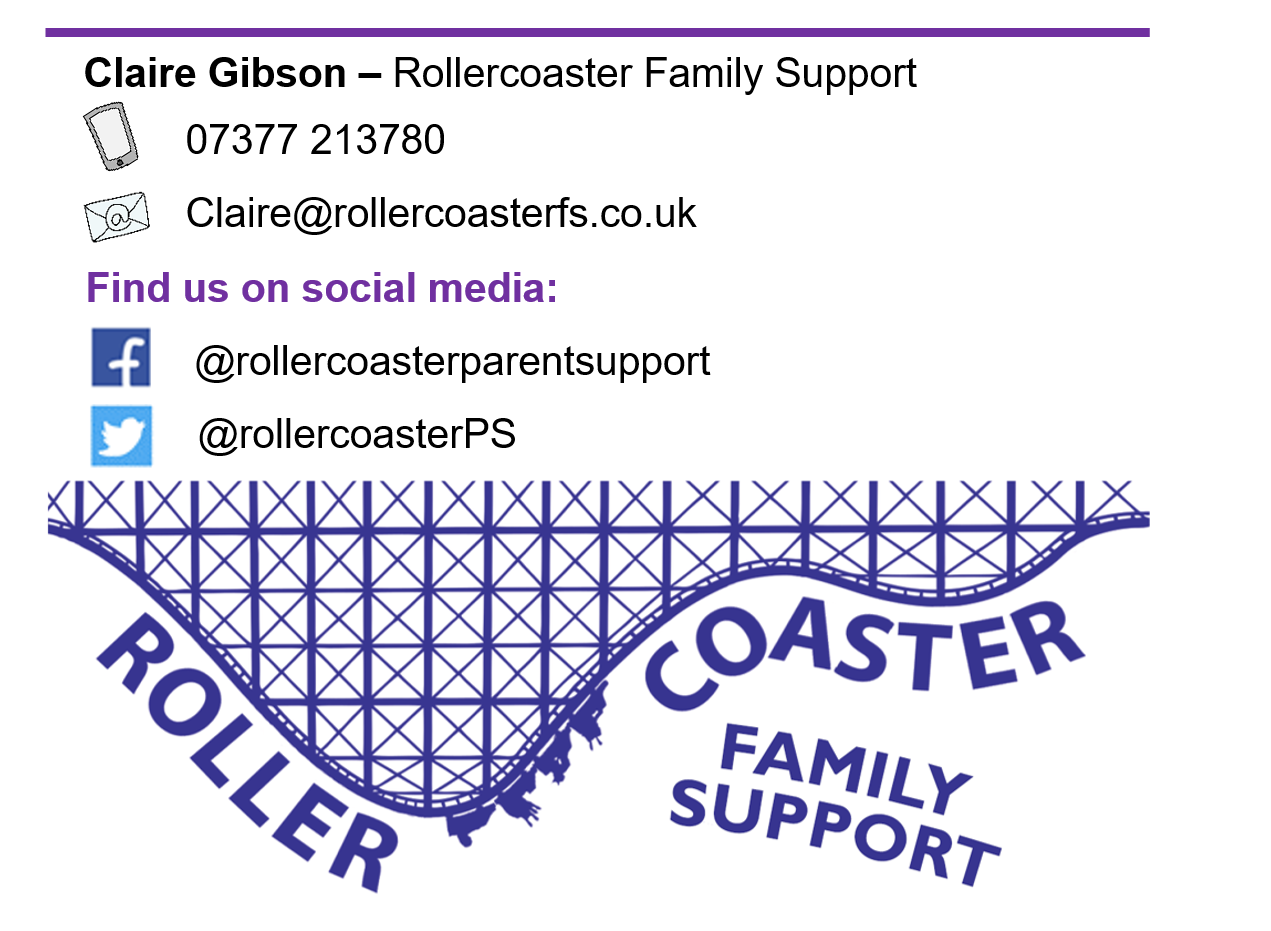 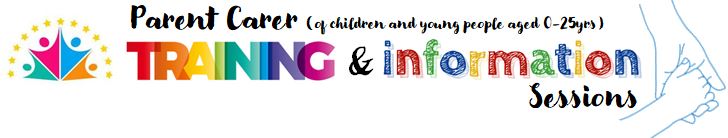 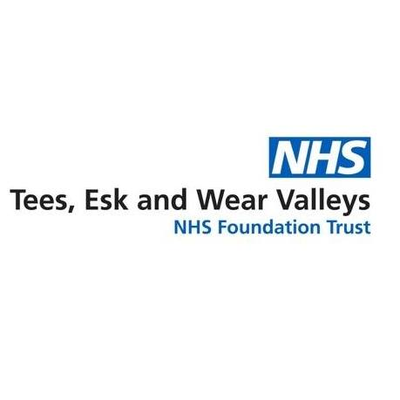 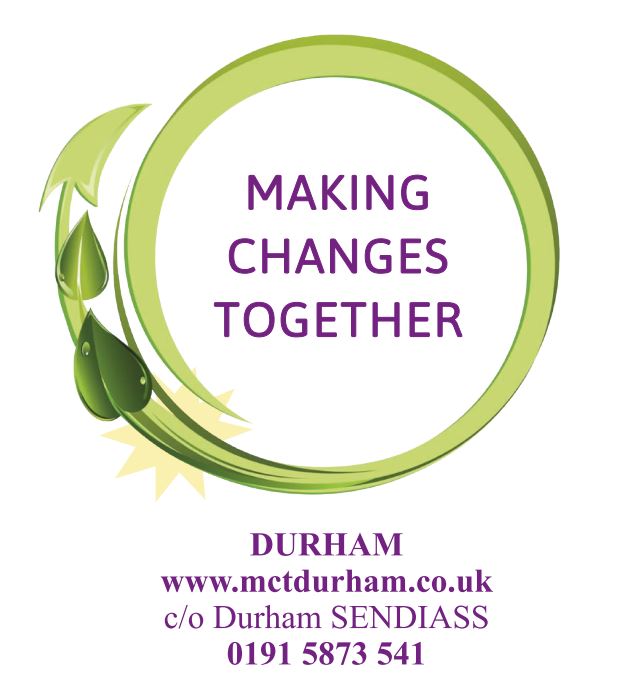 Requests from parents continued:
Puberty/Sex ed.

Autism and girls.

Yes to SENDIASS's offer of Transitions workshops!

Anxiety - when our children are at crisis point.

Sensory Needs.
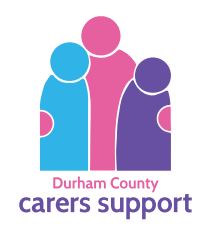 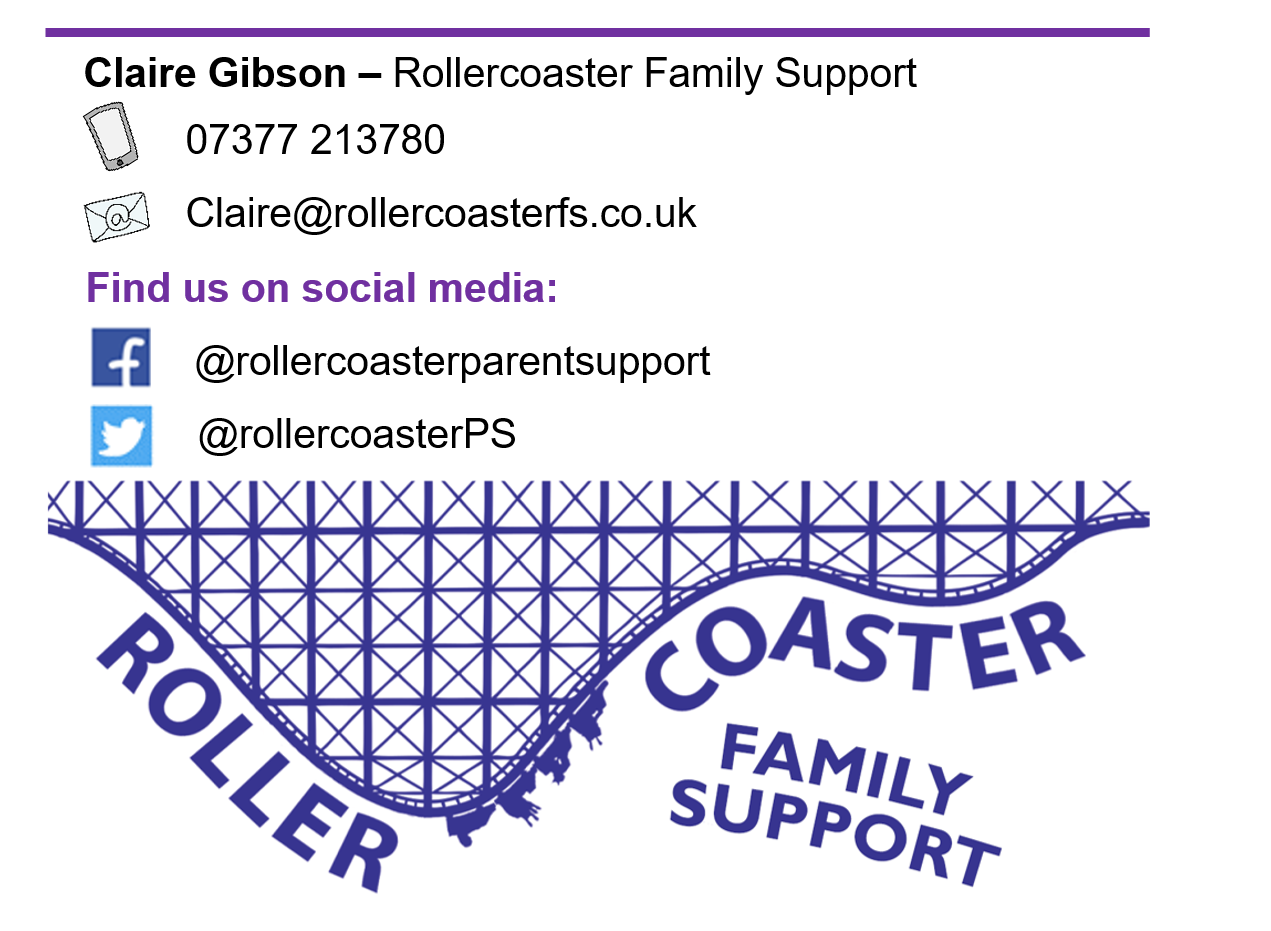 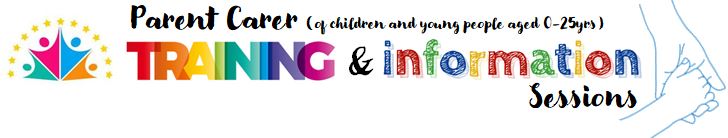 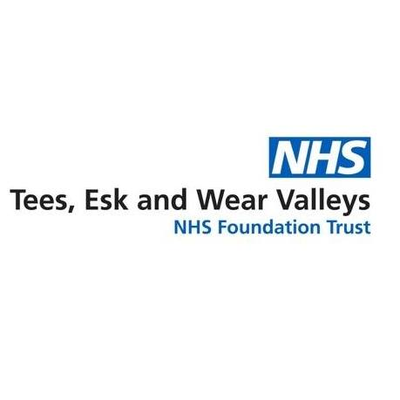 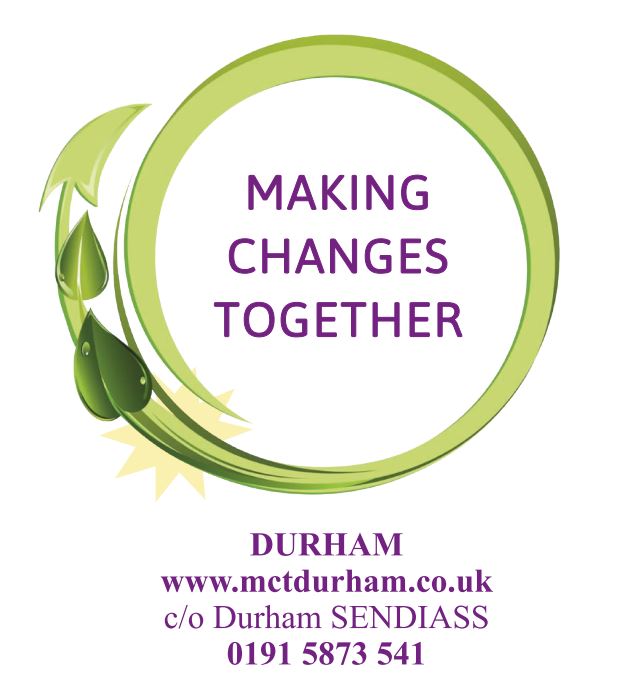 Requests from parents continued:
Pathological Demand Avoidance (anything at all surrounding this topic).

Early Years - Helping support parents around day-to-day struggle. Advice/tips in building parent and child’s confidence in things such as eating out, going out in public where negative experiences have been gained.

Post 16 provisions available i.e. education, day centres etc.
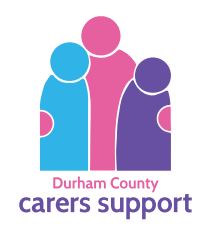 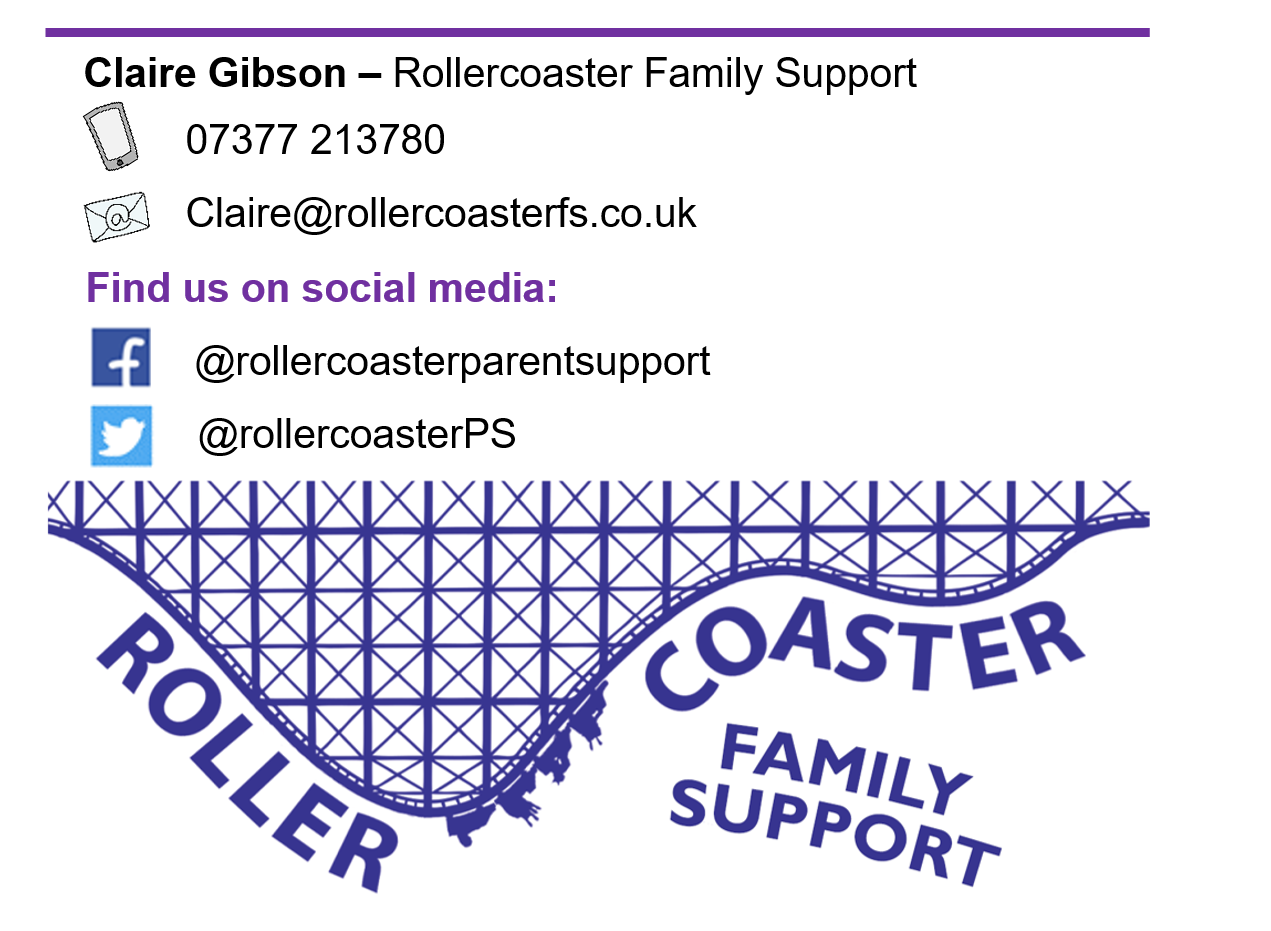 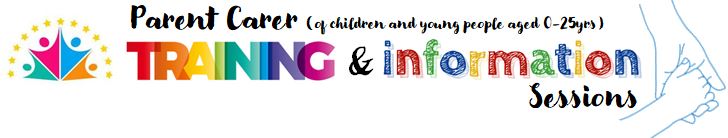 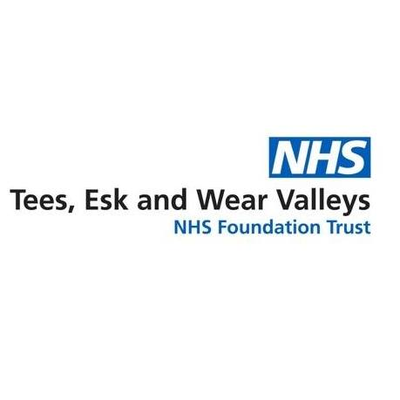 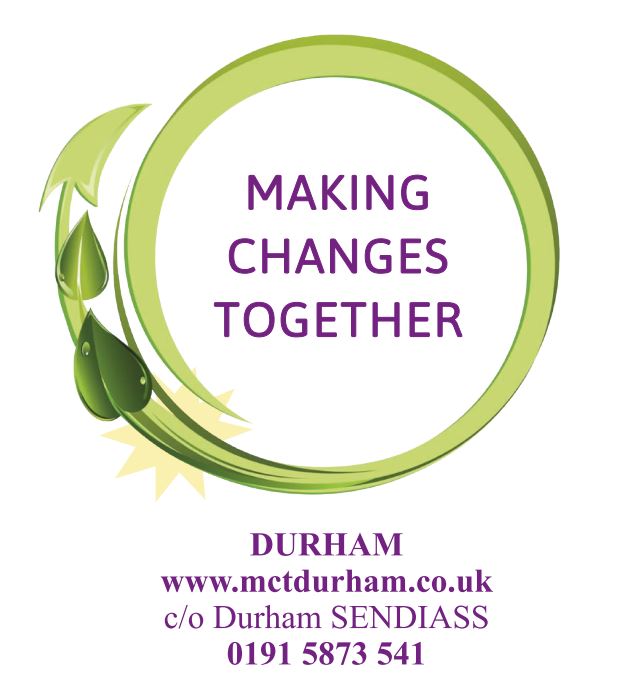 Requests from parents continued:
Changes which take place when a YP reaches 16 i.e. Mental Capacity Act, Benefits, Transitions to adult services.

Happy to provide some Autism Awareness session from Heidi - SENDIASS.
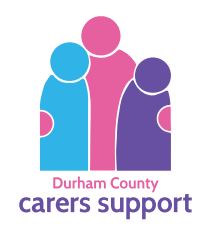 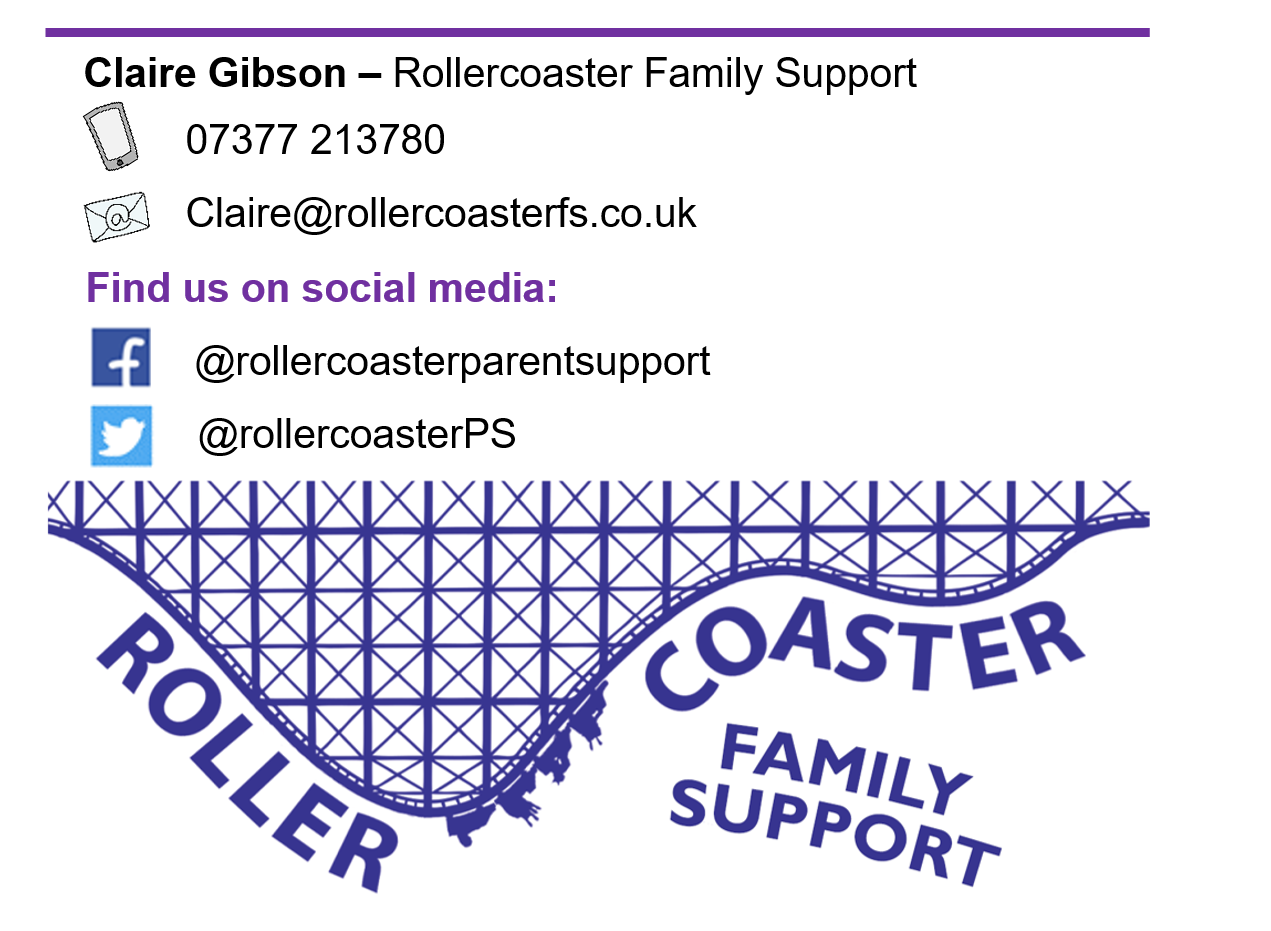 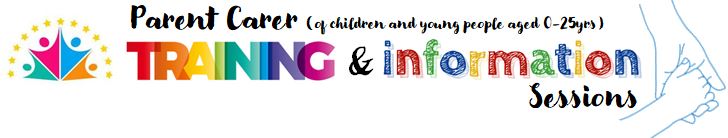 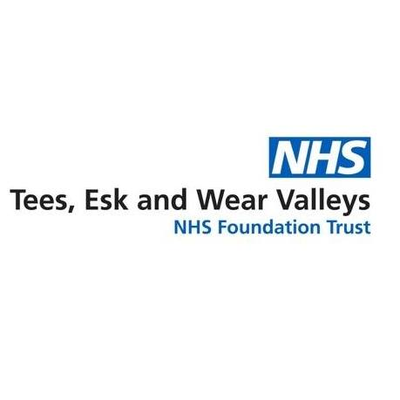 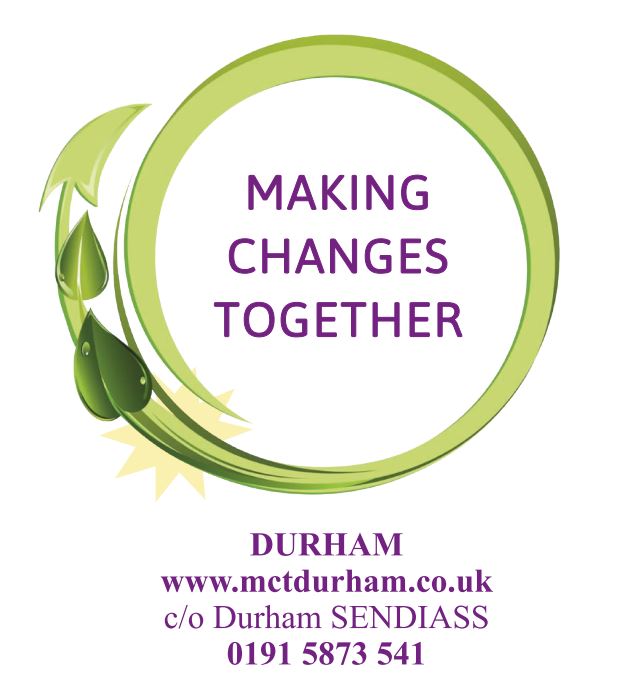 Moving Forward:
Does anything jump out at you that fits into what your service can provide?

Should we look at putting together a term training calendar for Team Training next year?
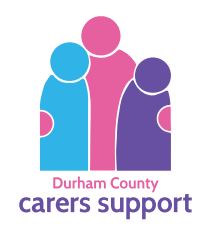 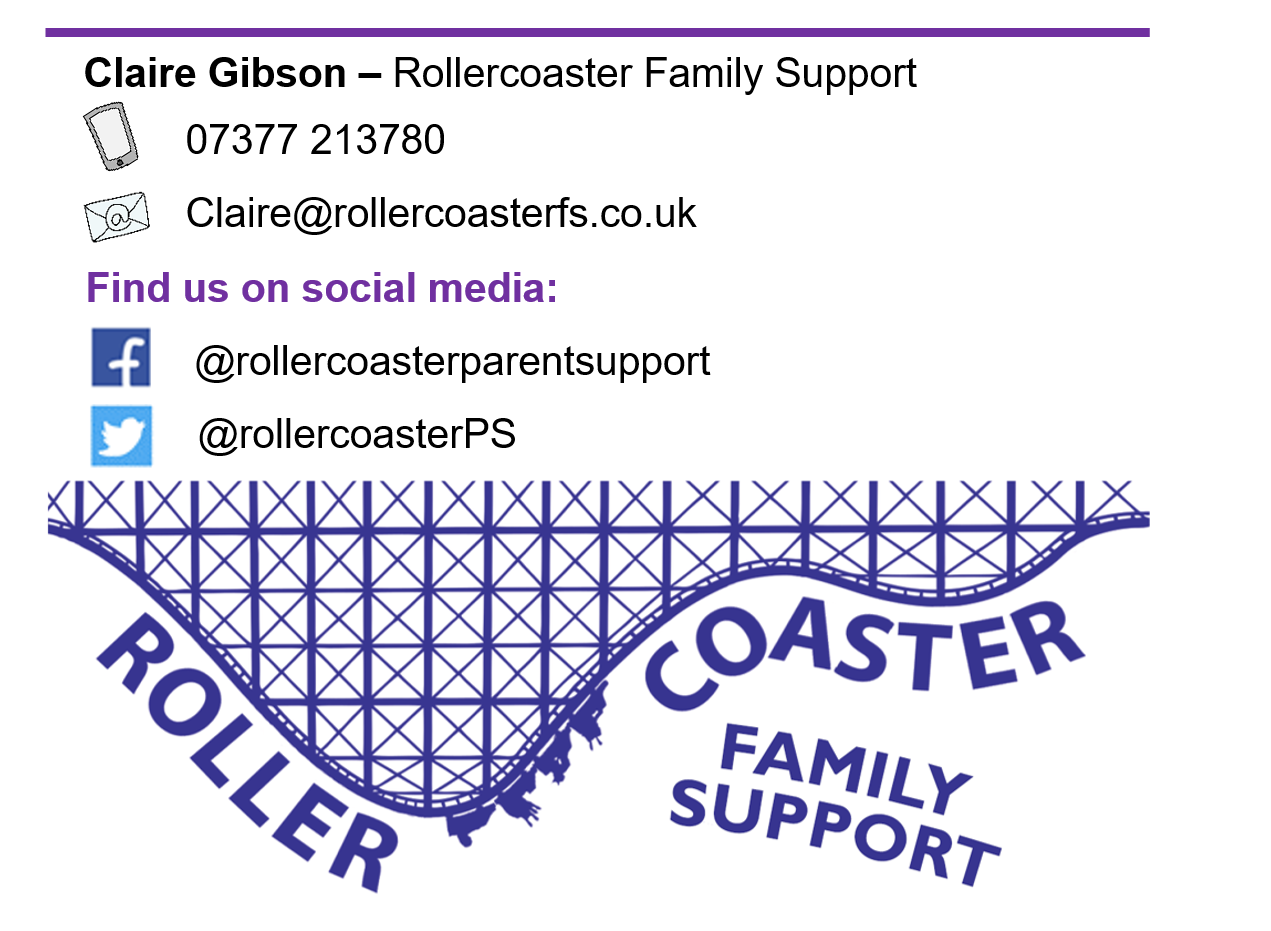